Татьяна Сергеевна Горохова, заведующий кафедрой ДНиИО
Светлана Викторовна Пономарёва, старший преподаватель КДНиИО
Итоги проведения мониторинга 
качества дошкольного образования в 2020 году 
на территории Томской области
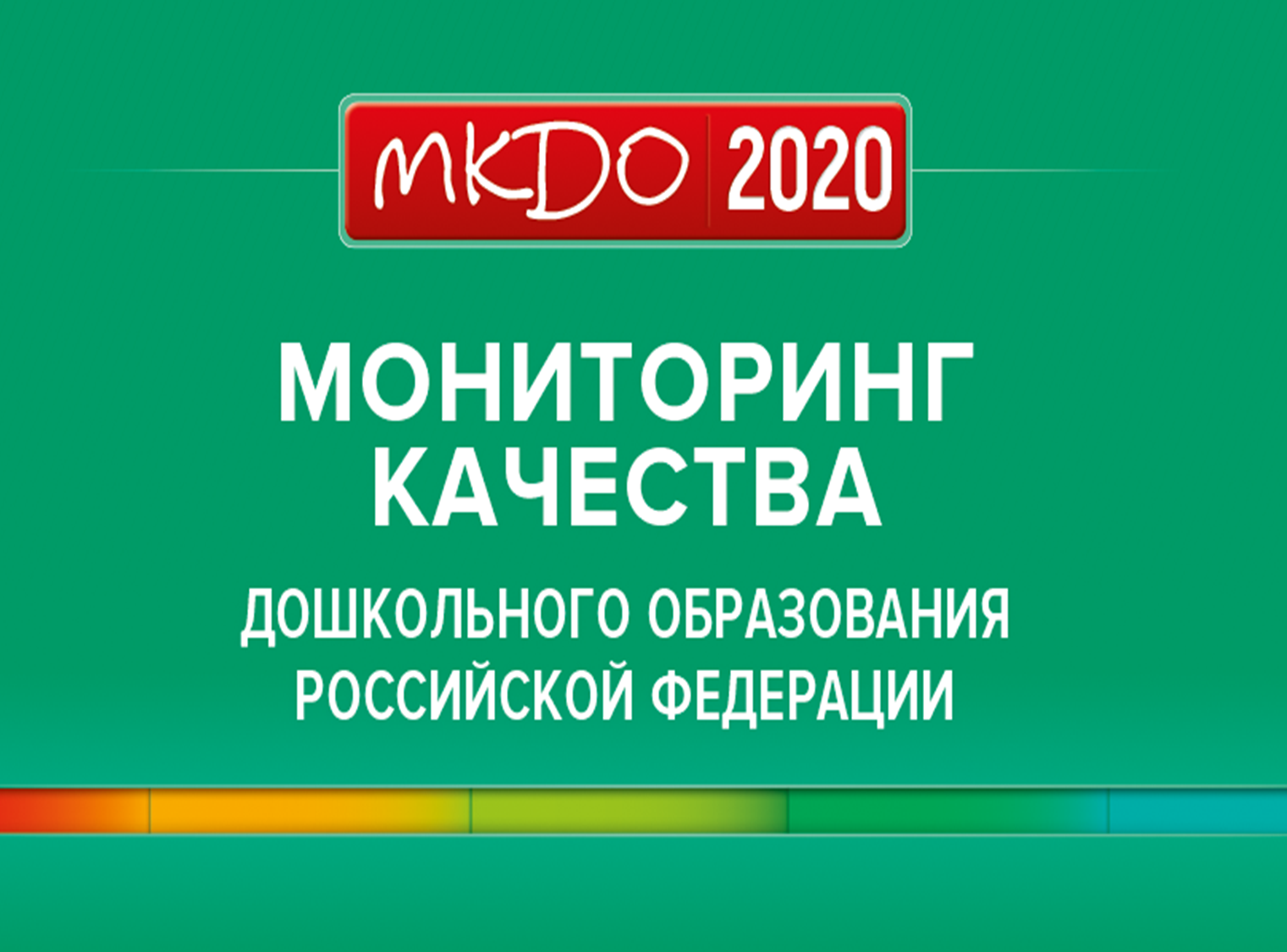 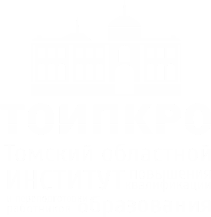 Распоряжение Департамента общего образования Томской области от 12.10.2020 №816-р «О проведении апробации Инструментария мониторинга качества дошкольного образования детей в возрасте от 0 до 3 лет 
на территории Томской области в 2020 году»
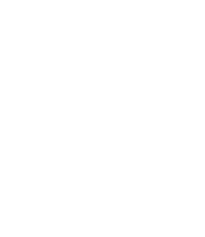 Распоряжение Департамента общего образования Томской области от 12.10.2020 №815-р «О проведения мониторинга качества дошкольного образования детей в возрасте от 3 до 7 лет на территории Томской области в 2020 году»
2
Итоги проведения мониторинга качества дошкольного образования 
в 2020 году на территории Томской области
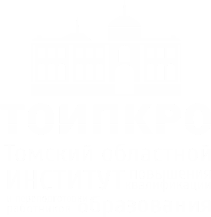 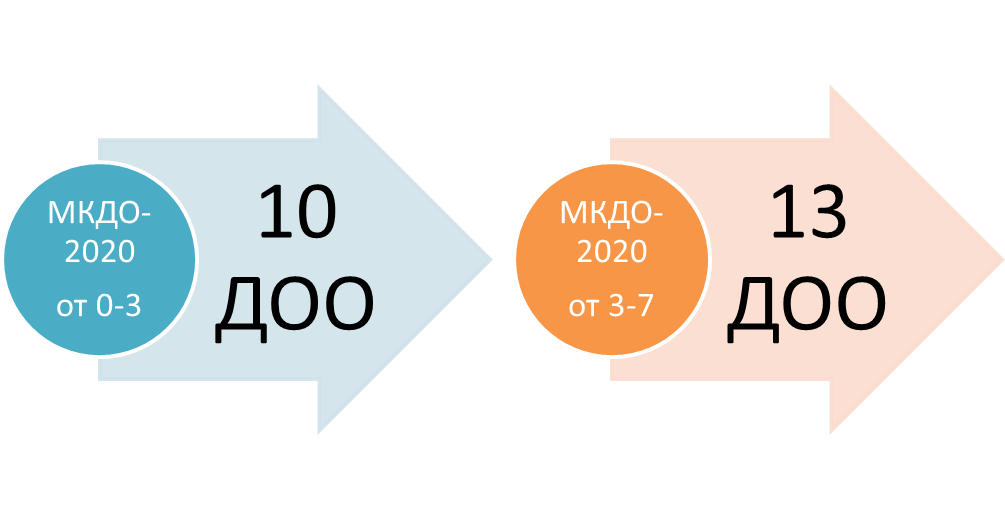 ДОО, принимавшие участие в МКДО-2020
-  6 ДОО - г. Томск;
-  2 ДОО – г. Асино;
2 ДОО – Томский район;
1 ДОО – Первомайский район;
1 ДОО – Кривошеинский район;
1 ДОО – Кожевниковский район.
- 6 ДОО - г. Томск;
- 1 ДОО – г. Асино;
- 3 ДОО – Томский район.
3
[Speaker Notes: На территории Томской области начиная с 2011 года открываются Ассоциации учителей-предметников. И к 2017 учебному году их 12.  За 6 лет деятельности проведено более 480 педагогических событий различного уровня. Члены актива Ассоциаций это высокопрофессиональные люди, поэтому они являются экспертами ЕГЭ, ГИА, членами жюри ВСОШ, некоторые из них вошли в правление федеральных предметных Ассоциаций. В качестве перспективных задач в 2017 -2018 учебном году ставиться открытие новых Ассоциаций, привлечение активных, творческих учителей к существующим объединениям и выработка механизмов взаимодействия с федеральными, муниципальными учебно-методическими объединениями]
Итоги проведения мониторинга качества дошкольного образования 
в 2020 году на территории Томской области
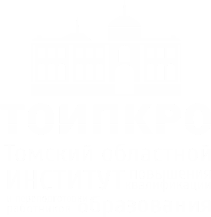 В МКДО выделены 9 областей качества
Шкалы МКДО
1. Требуется серьезная работа по повышению качества;
 2. Качество стремится 
к базовому;
 3. Базовый уровень;
 4. Хорошее качество;
 5. Превосходное качество.
Итоги проведения мониторинга качества дошкольного образования 
в 2020 году на территории Томской области
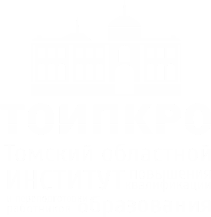 Профиль качества МКДО 0 – 3
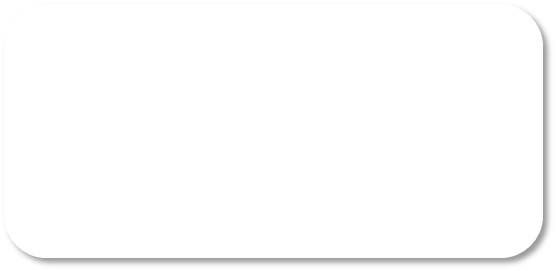 Поддержка инициативы детей 3,61
Игра	                                      3,61
Проектно-тематическая деятельность	                    2,61
Исследовательская деятельность и экспериментирование	3,17
Строительство и констр-е	3,22
Самообслуживание и элементарный бытовой труд	                    3,44
Использование инф.технологий 2,83
Индивидуализация образовательного процесса	3,00
Итоги проведения мониторинга качества дошкольного образования 
в 2020 году на территории Томской области
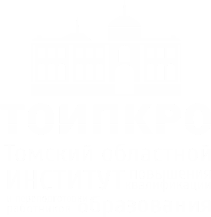 Профиль качества МКДО 3 – 7
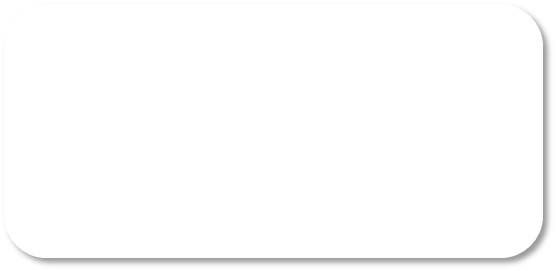 Поддержка инициативы детей 2,83
Игра	                                      3,22
Проектно-тематическая деятельность	                    2,22
Исследовательская деятельность и экспериментирование	2,70
Строительство и констр-е	2,86
Самообслуживание и элементарный бытовой труд	                    2,86
Использование инф.технологий 2,50
Индивидуализация образовательного процесса	3,14
Итоги проведения мониторинга качества дошкольного образования 
в 2020 году на территории Томской области
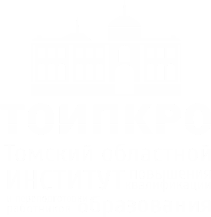 MIN
MAX
Содержание образовательной деятельности
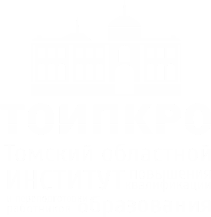 Контакты:
г. Томск, ул. Пирогова, 10
Томский областной институт повышения квалификации 
и переподготовки работников образования
Кафедра дошкольного, начального и инклюзивного образования, ауд. 226
E-mail: doshtomsk@mail.ru
Телефон: 8 (3822) 90-20-55

Татьяна Сергеевна Горохова, заведующий кафедрой дошкольного, начального и инклюзивного образования;
Светлана Викторовна Пономарёва, старший преподаватель КДНиИО
8
[Speaker Notes: На территории Томской области начиная с 2011 года открываются Ассоциации учителей-предметников. И к 2017 учебному году их 12.  За 6 лет деятельности проведено более 480 педагогических событий различного уровня. Члены актива Ассоциаций это высокопрофессиональные люди, поэтому они являются экспертами ЕГЭ, ГИА, членами жюри ВСОШ, некоторые из них вошли в правление федеральных предметных Ассоциаций. В качестве перспективных задач в 2017 -2018 учебном году ставиться открытие новых Ассоциаций, привлечение активных, творческих учителей к существующим объединениям и выработка механизмов взаимодействия с федеральными, муниципальными учебно-методическими объединениями]